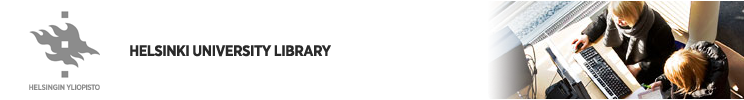 ERASMUS A LA HELSINKI UNIVERSITY LIBRARY


V Compartir Coneixements
Xavier Beltrán – Marta Rial
Biblioteca d’Humanitats
Juny 2011
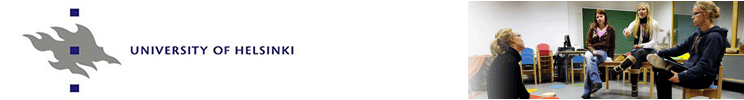 Fundada a Turku l’any 1640. Trasllat a Hèlsinki en 1828.
 Bilingüe (finès i suec), alguns ensenyaments en anglès.
 11 facultats.
 37.000 estudiants de grau, 30.000 estudiants educació contínua i universitat oberta.
 8.700 treballadors. D’aquests, 4.800 són investigadors i professors.
 Pressupost anual 2011: 680 milions d’euros.
 Quatre campus a Hèlsinki (City Centre, Kumpula, Viikki i Meilahti) i altres 19 localitzacions a Finlàndia.
V Compartir Coneixements - Juny 2011
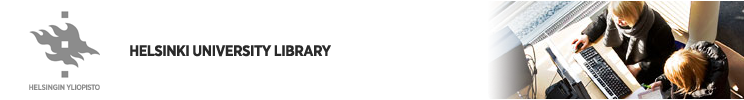 RECTOR
SENATE CHAIR
UNIVERSITY LIBRARIAN
BOARD
LIBRARY’S CENTRALISED SERVICES
 Administration and Development Services
 Acquisition and Metadata Services
 Digital Services
SUBJECT FIELD SERVICES
 City Centre Campus Library
 Kumpula Campus Library
 Meilahti Campus Library
 Viikki Campus Library
V Compartir Coneixements - Juny 2011
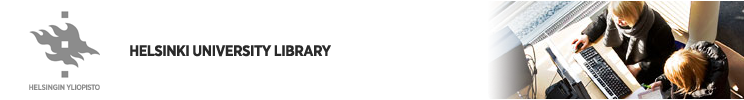 USUARIS
 Estudiants, investigadors i professors de la Universitat.
 Hospital universitari, centres de recerca i altres institucions.
 Tots els ciutadans.
V Compartir Coneixements - Juny 2011
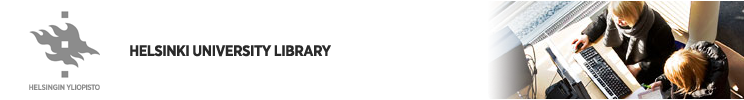 UN DIA A LA HELSINKI UNIVERSITY LIBRARY
6.300 visitants
   2.000 préstecs
   5.000 accessos a e-revistes
   8.000 consultes a bases de dades
   6 hores de formació
V Compartir Coneixements - Juny 2011
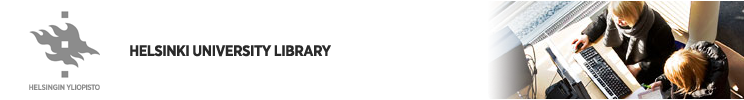 UN ANY A LA HELSINKI UNIVERSITY LIBRARY

 Funcionament: 23 milions d’euros
 Adquisicions: 4.7 milions d’euros (més de la meitat en recursos digitals)
 Usuaris del servei de préstec: 43.000
 Nous carnets: 10.000
V Compartir Coneixements - Juny 2011
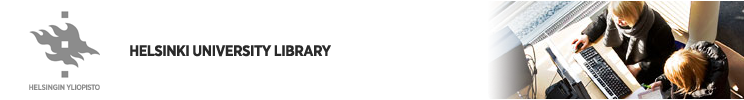 BIBLIOTEQUES
 City Centre Campus Library: Humanitats i Ciències Socials. Biblioteca Nacional de Finlàndia
 Kumpula Campus Library: Ciències i Informàtica
 Meilahti Campus Library Terkko: Medicina
 Viikki Campus Library: Biociències
 Serveis Centrals
V Compartir Coneixements - Juny 2011
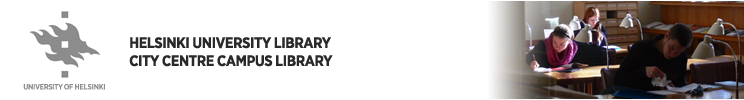 CITY CENTRE CAMPUS LIBRARY
V Compartir Coneixements - Juny 2011
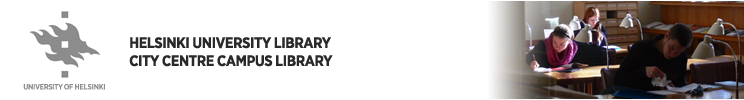 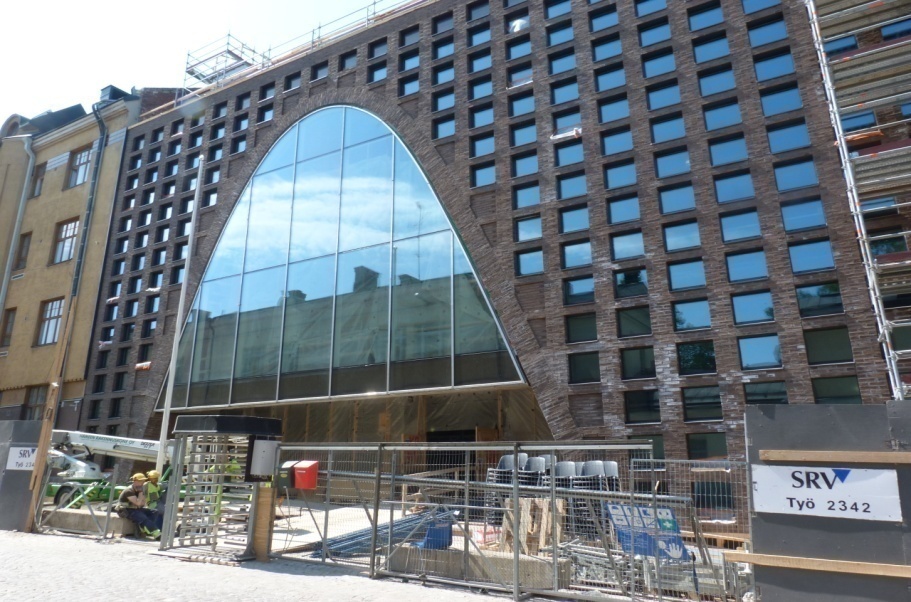 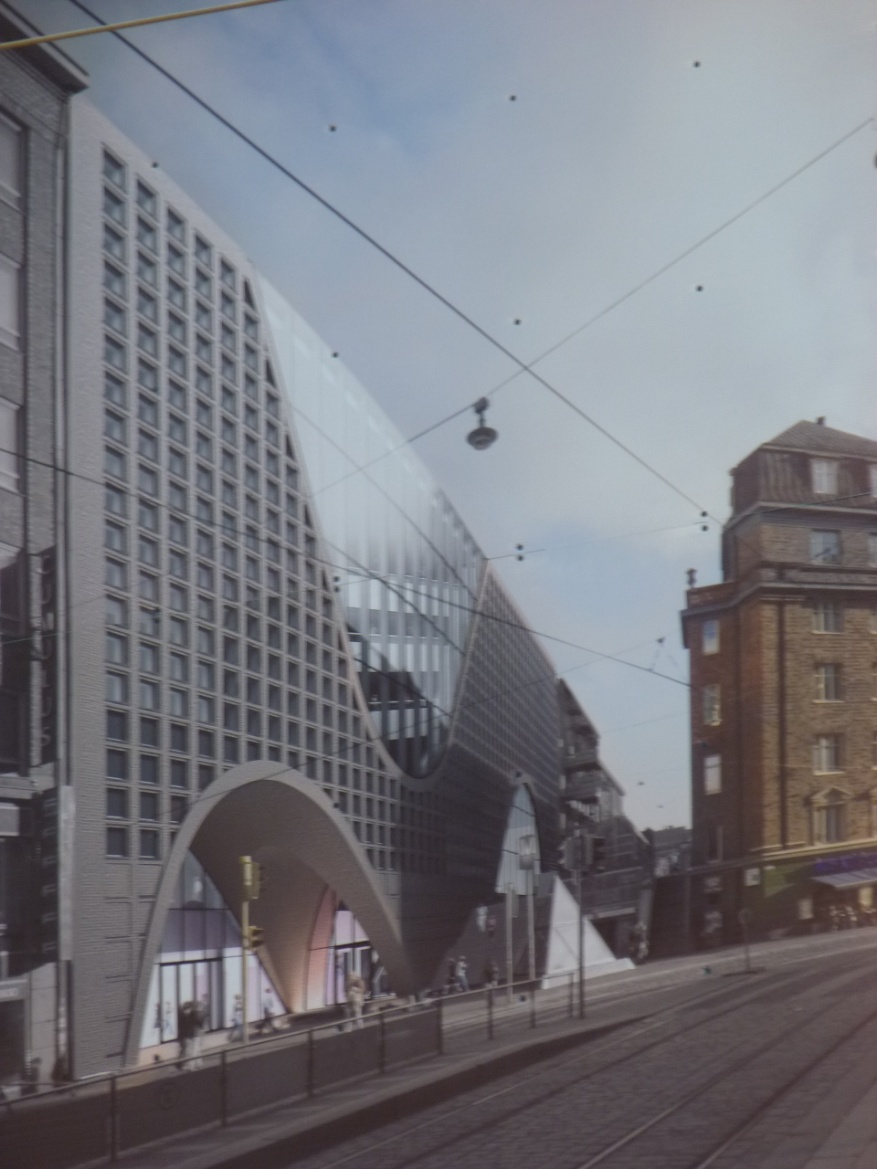 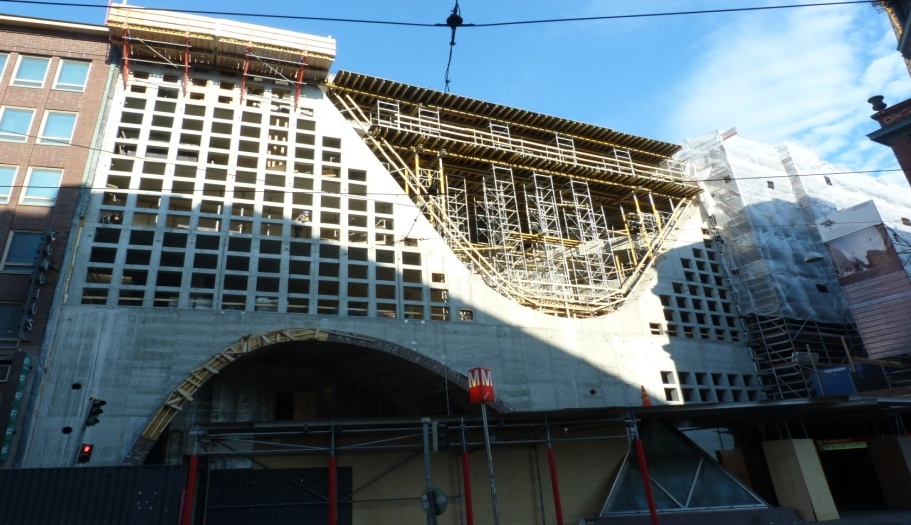 V Compartir Coneixements - Juny 2011
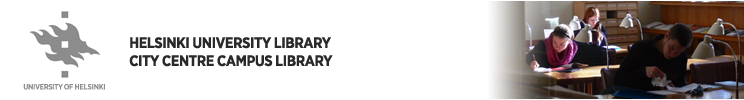 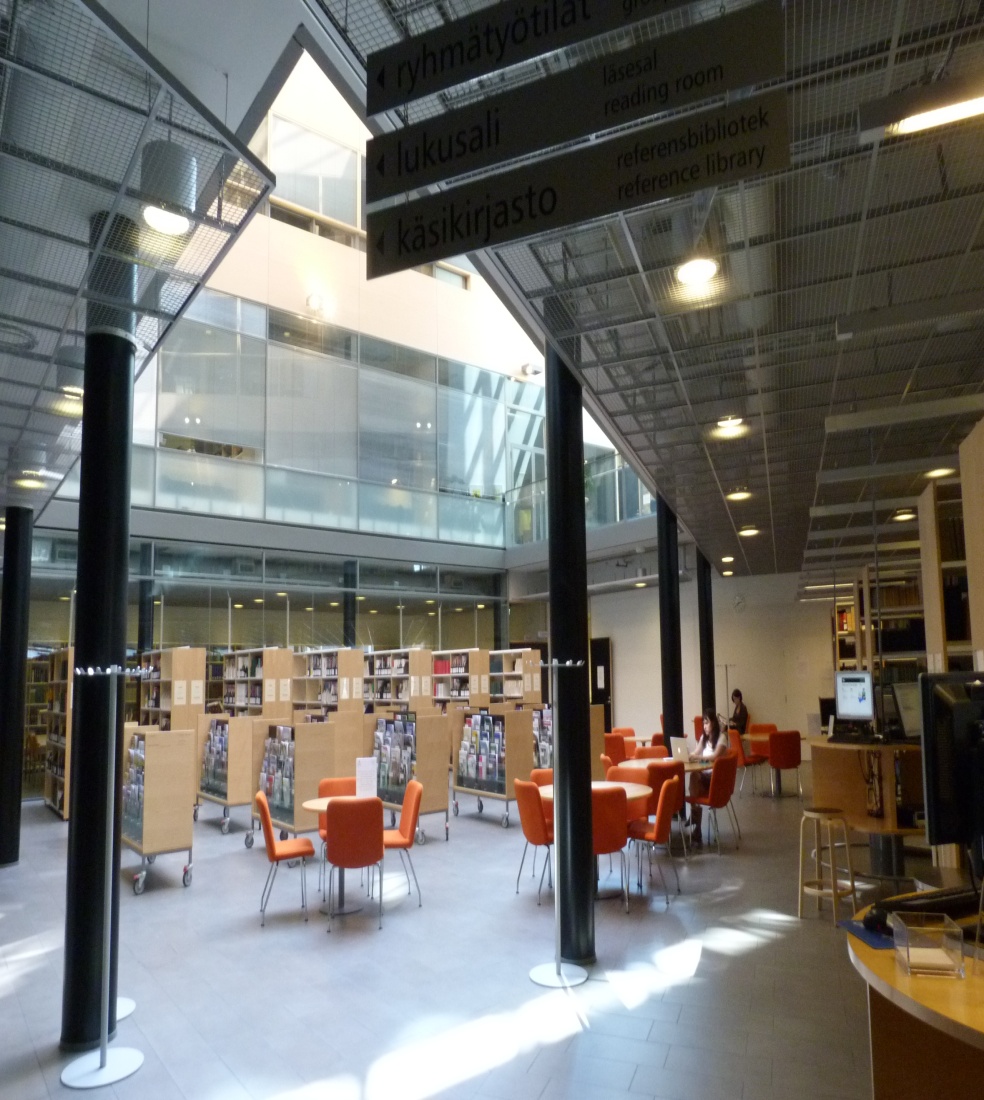 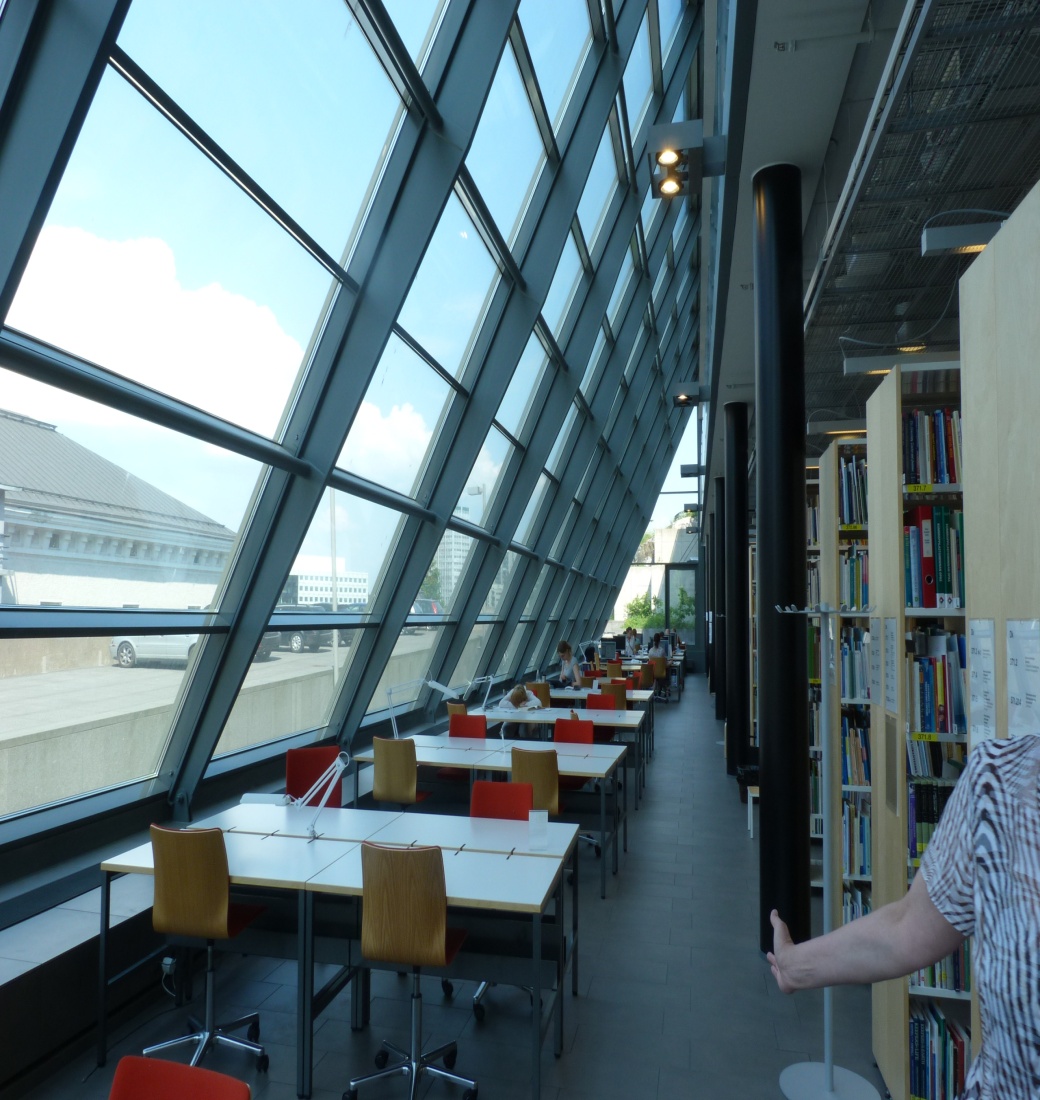 V Compartir Coneixements - Juny 2011
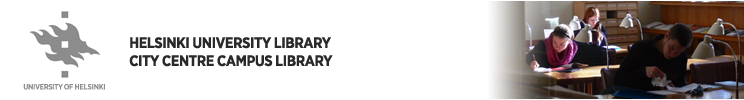 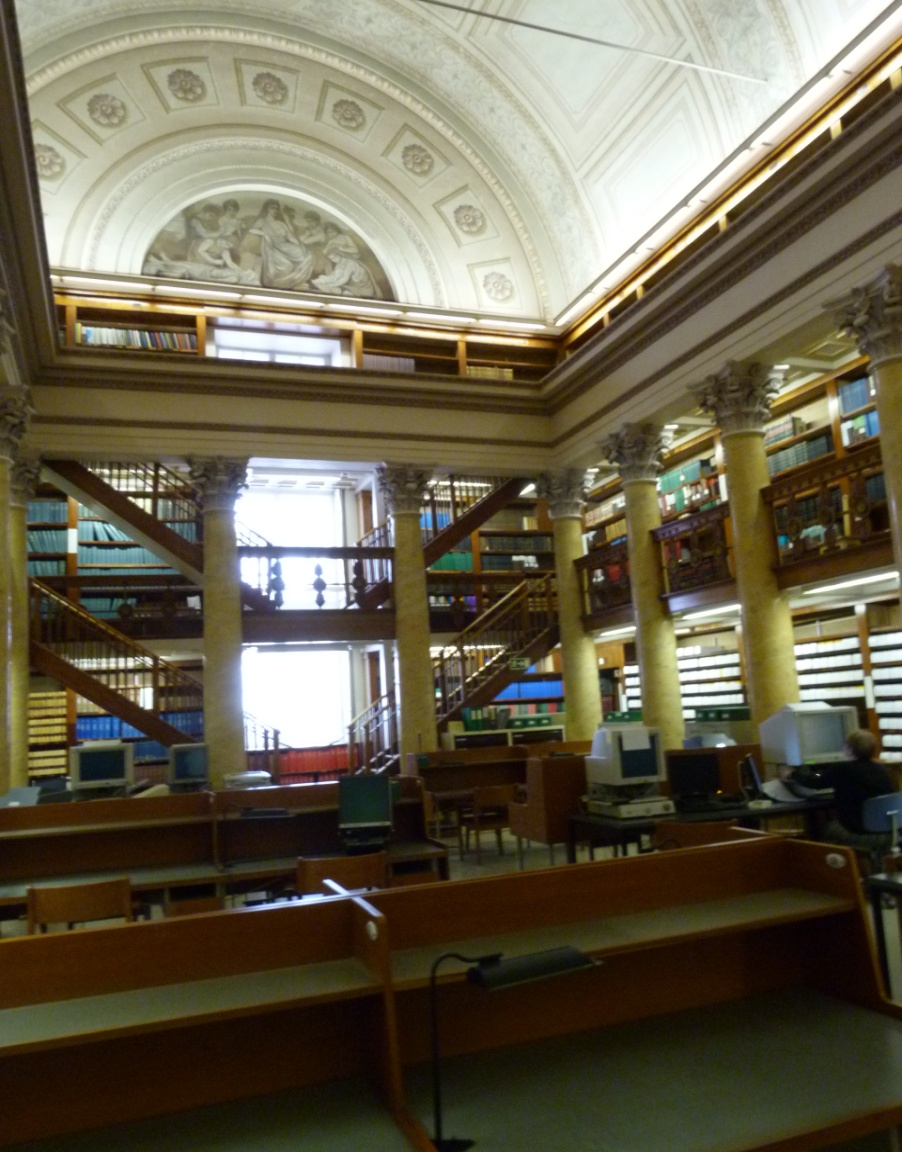 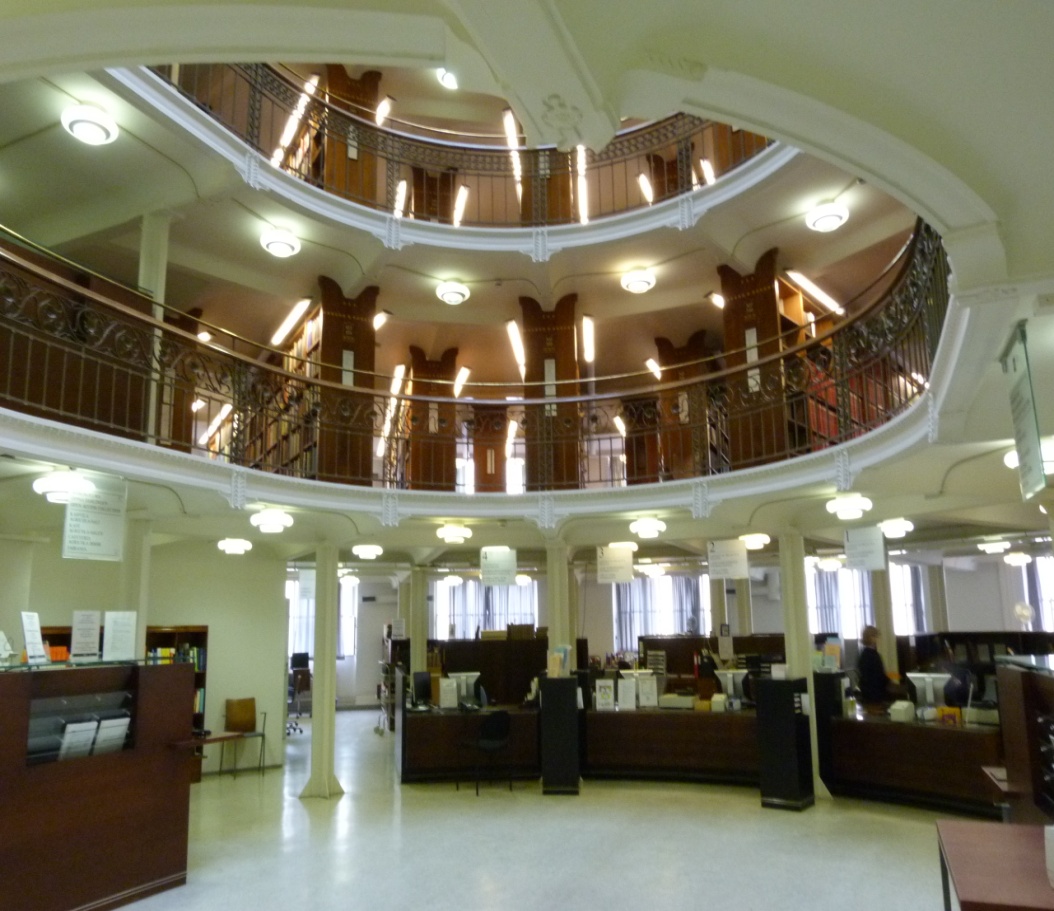 V Compartir Coneixements - Juny 2011
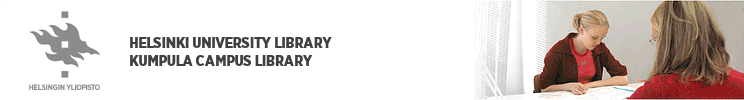 KUMPULA CAMPUS LIBRARY
V Compartir Coneixements - Juny 2011
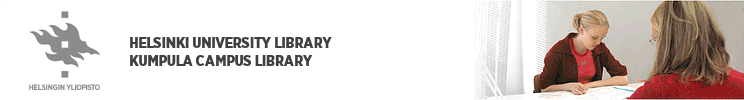 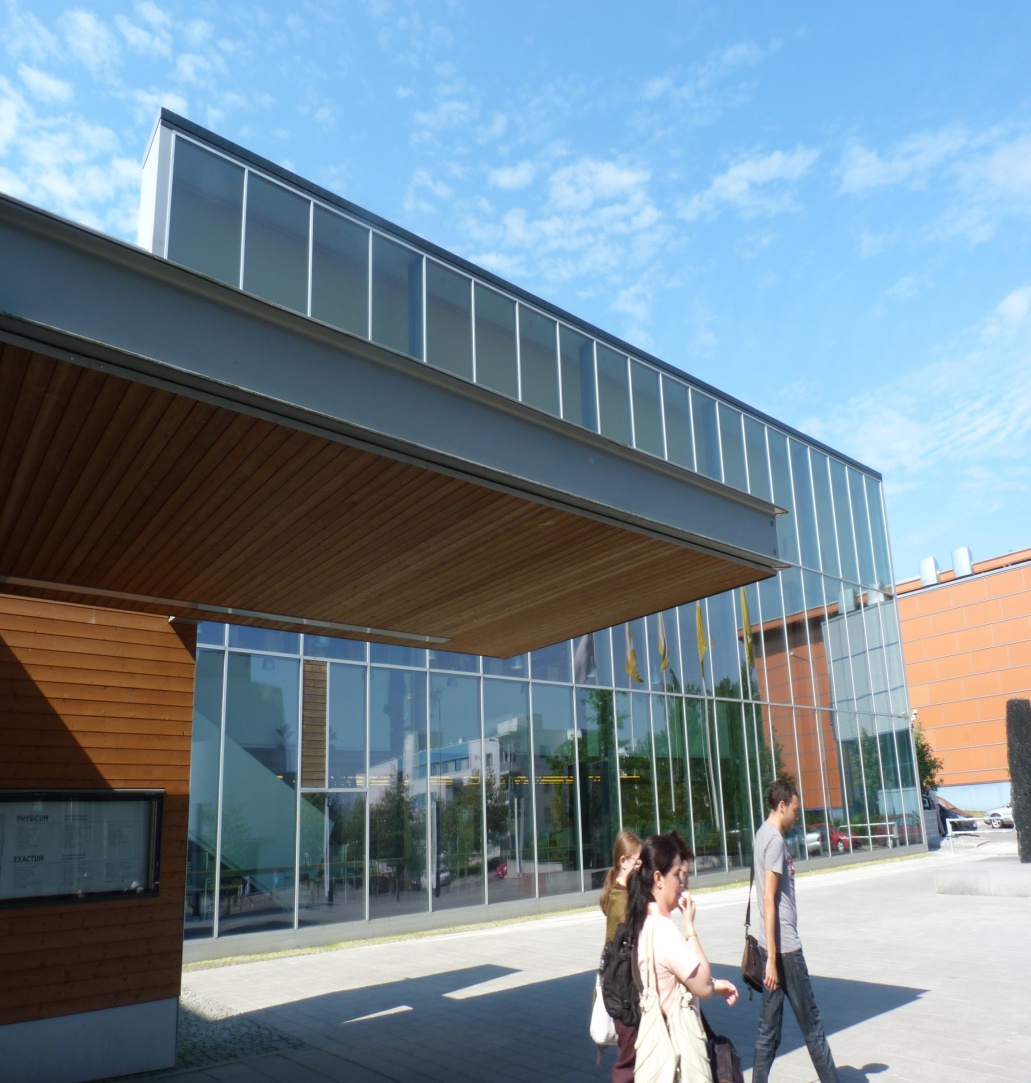 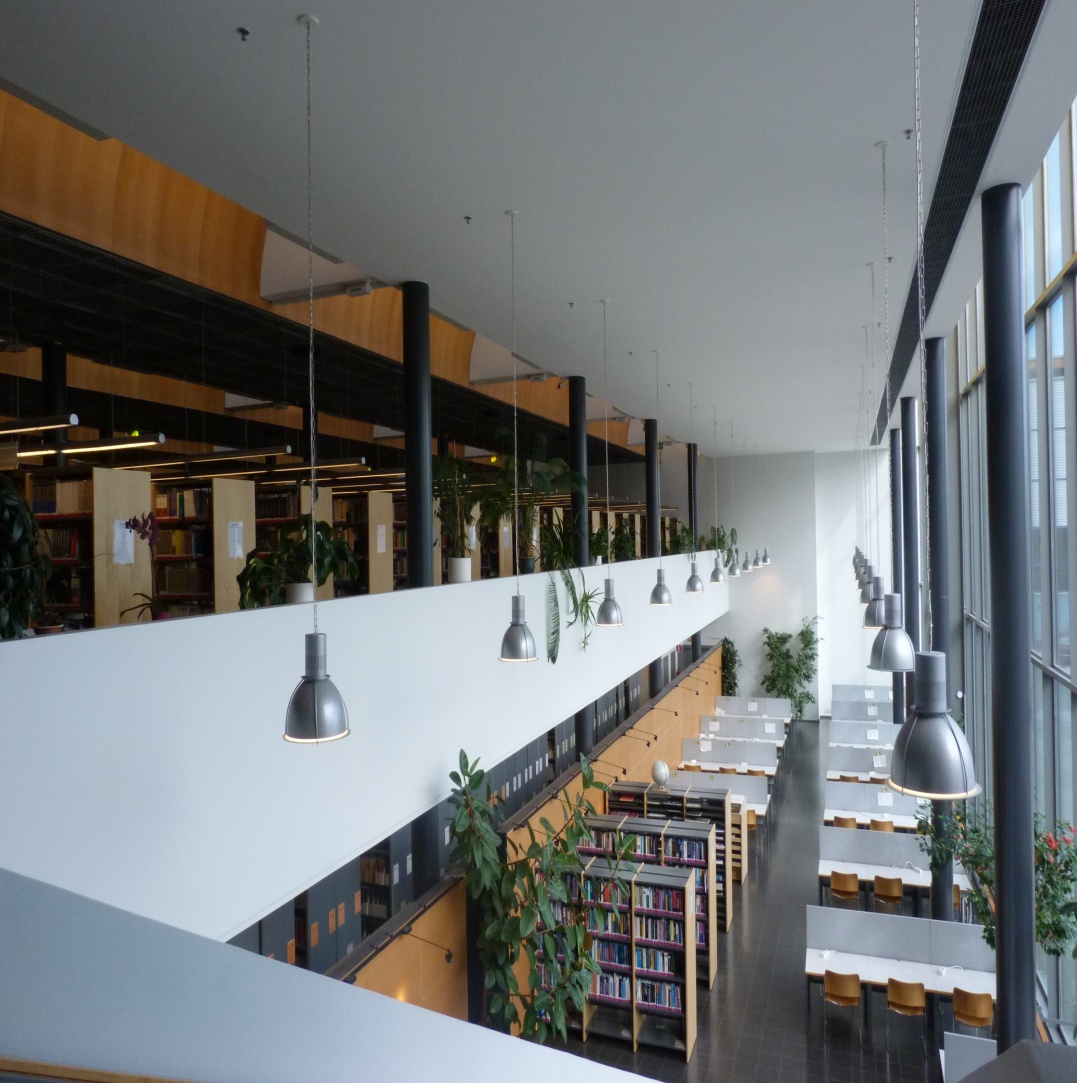 V Compartir Coneixements - Juny 2011
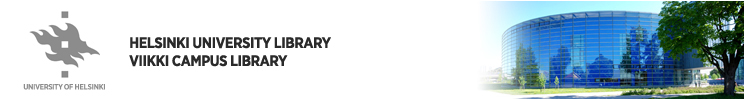 VIIKKI CAMPUS LIBRARY
V Compartir Coneixements - Juny 2011
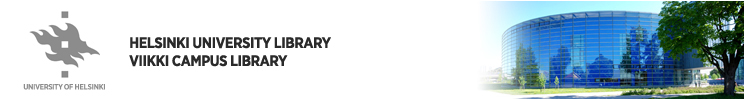 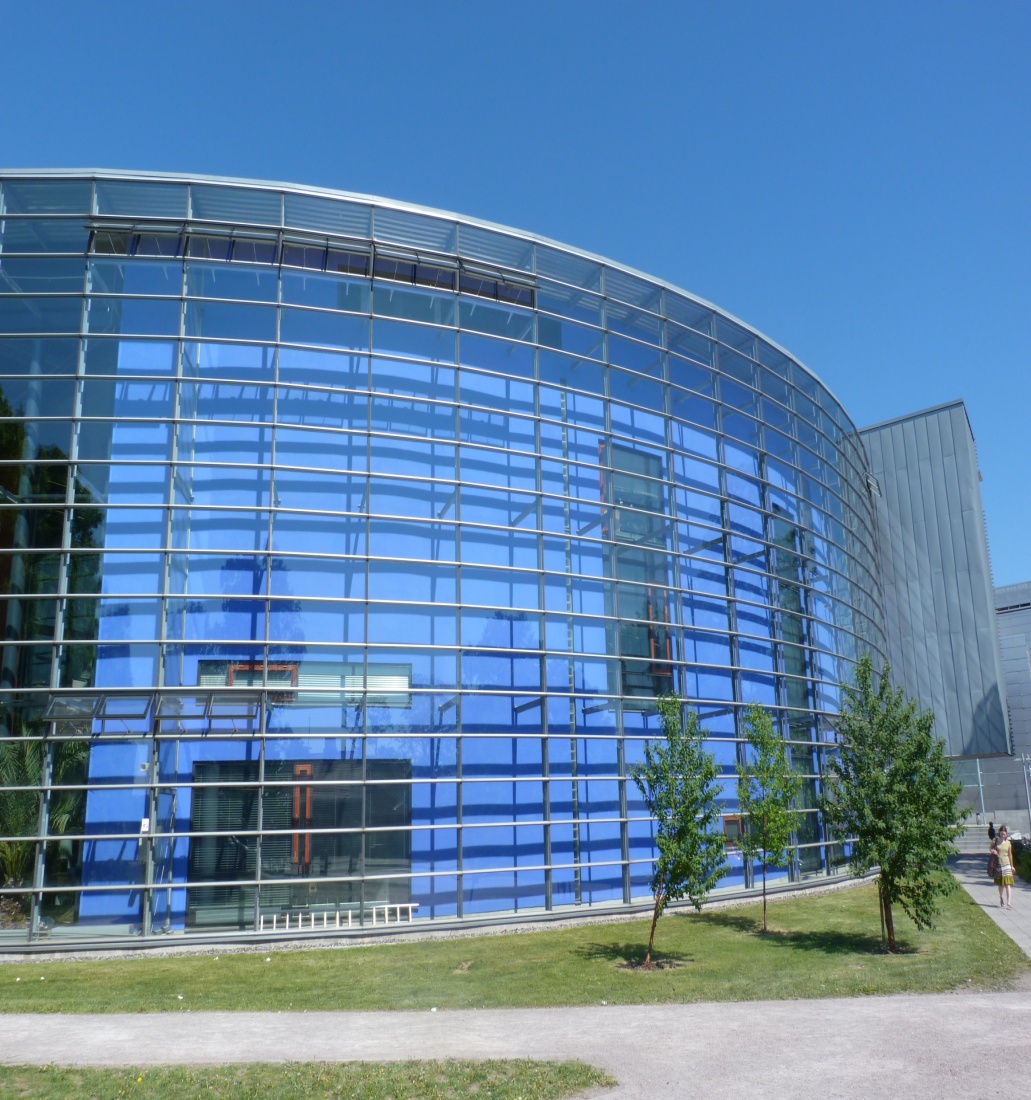 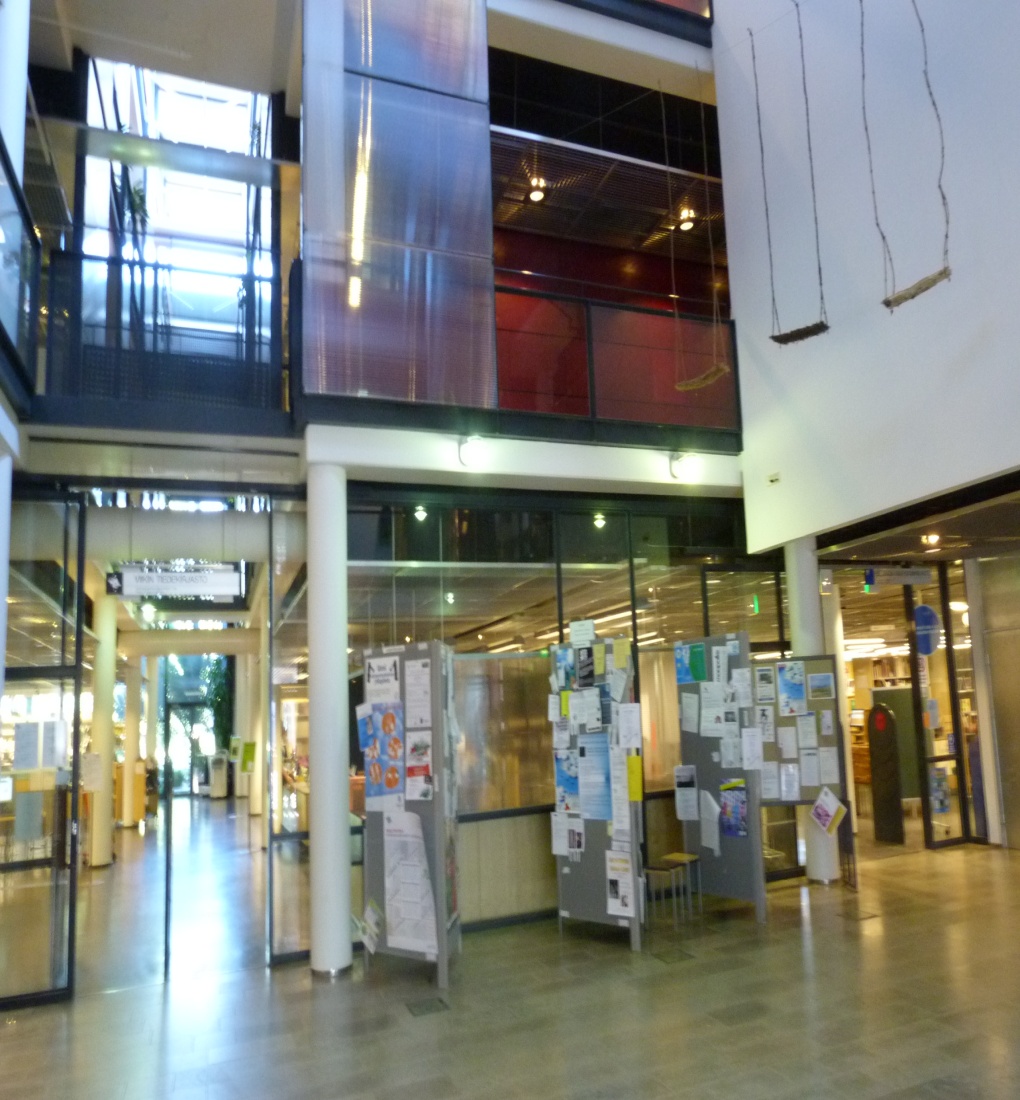 V Compartir Coneixements - Juny 2011
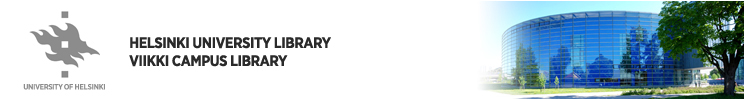 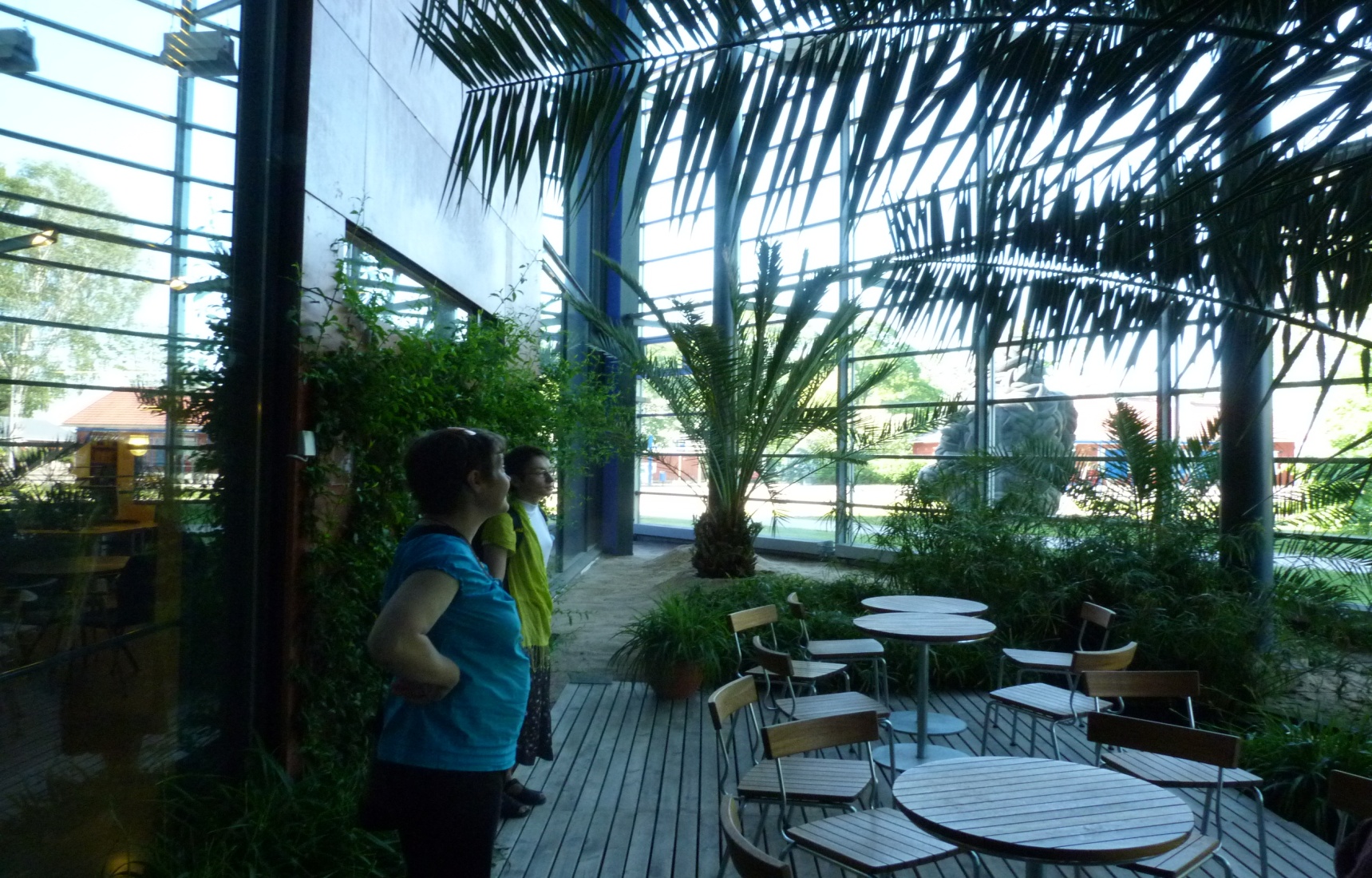 V Compartir Coneixements - Juny 2011
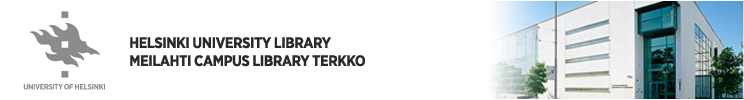 MEILAHTI CAMPUS LIBRARY TERKKO
V Compartir Coneixements - Juny 2011
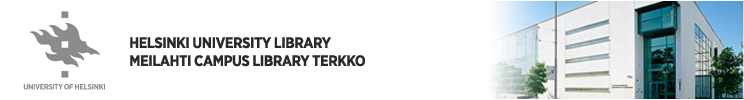 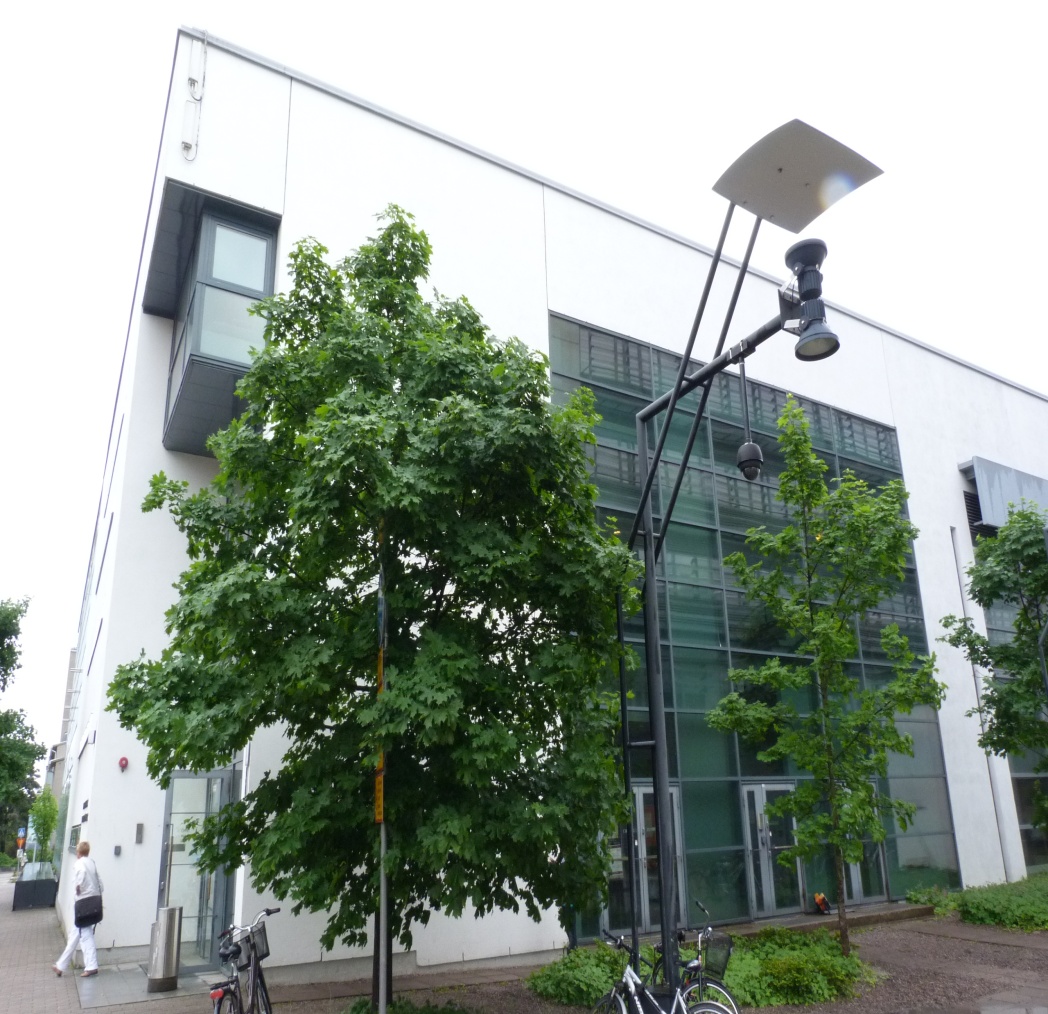 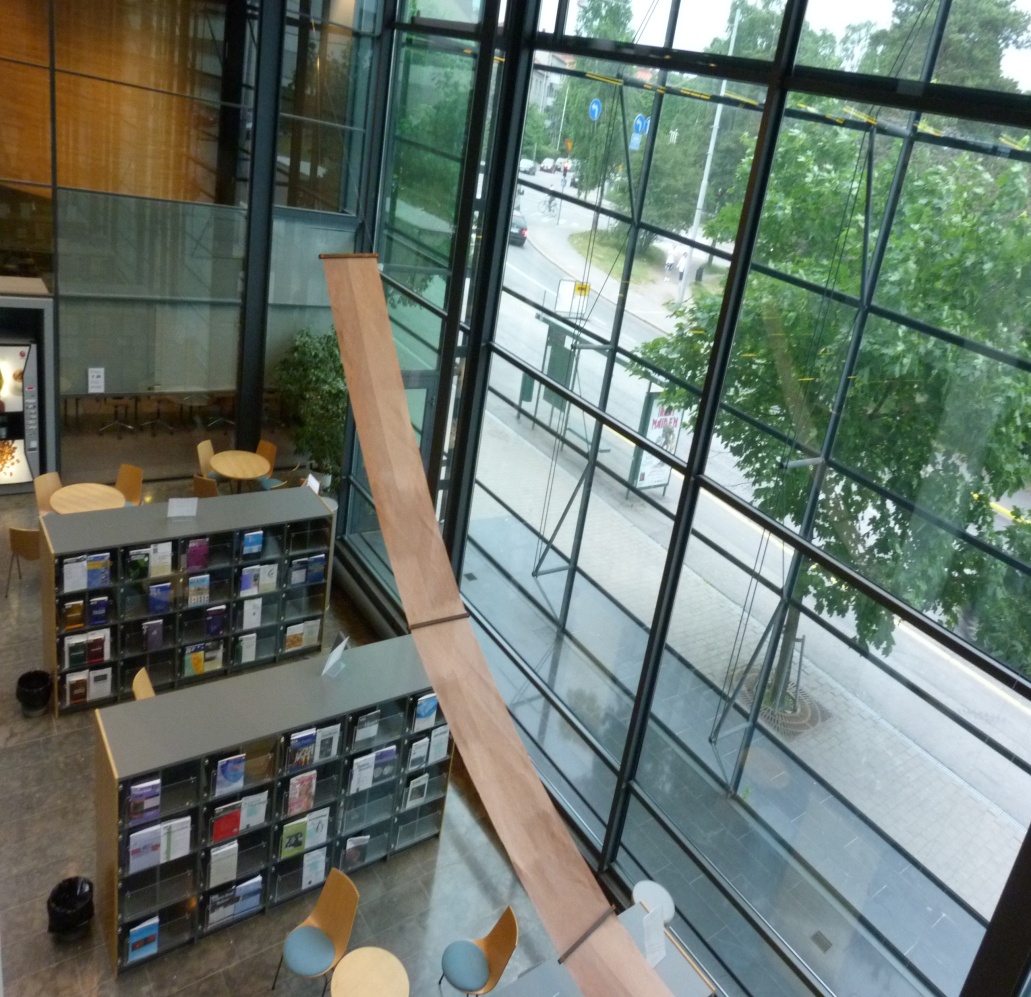 V Compartir Coneixements - Juny 2011
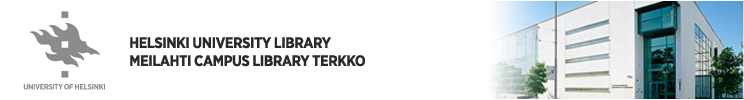 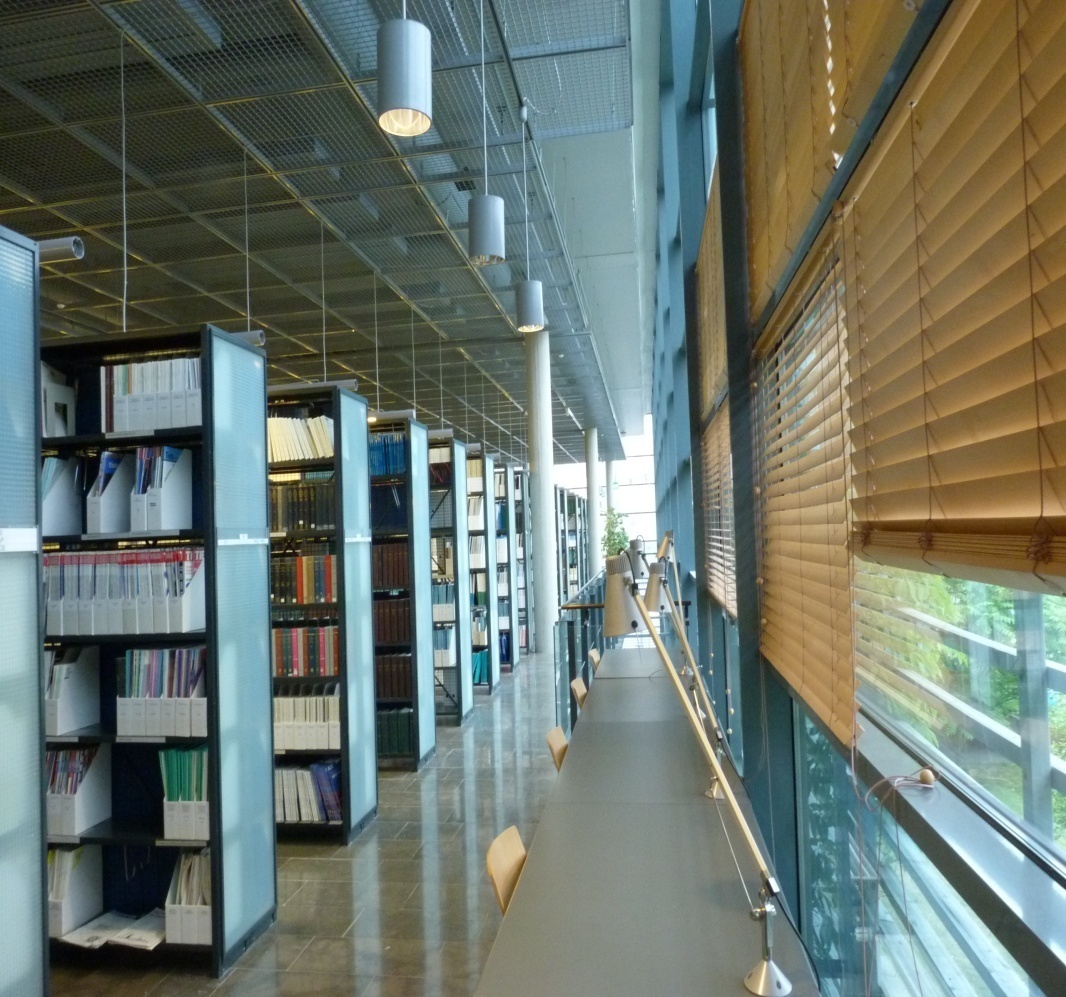 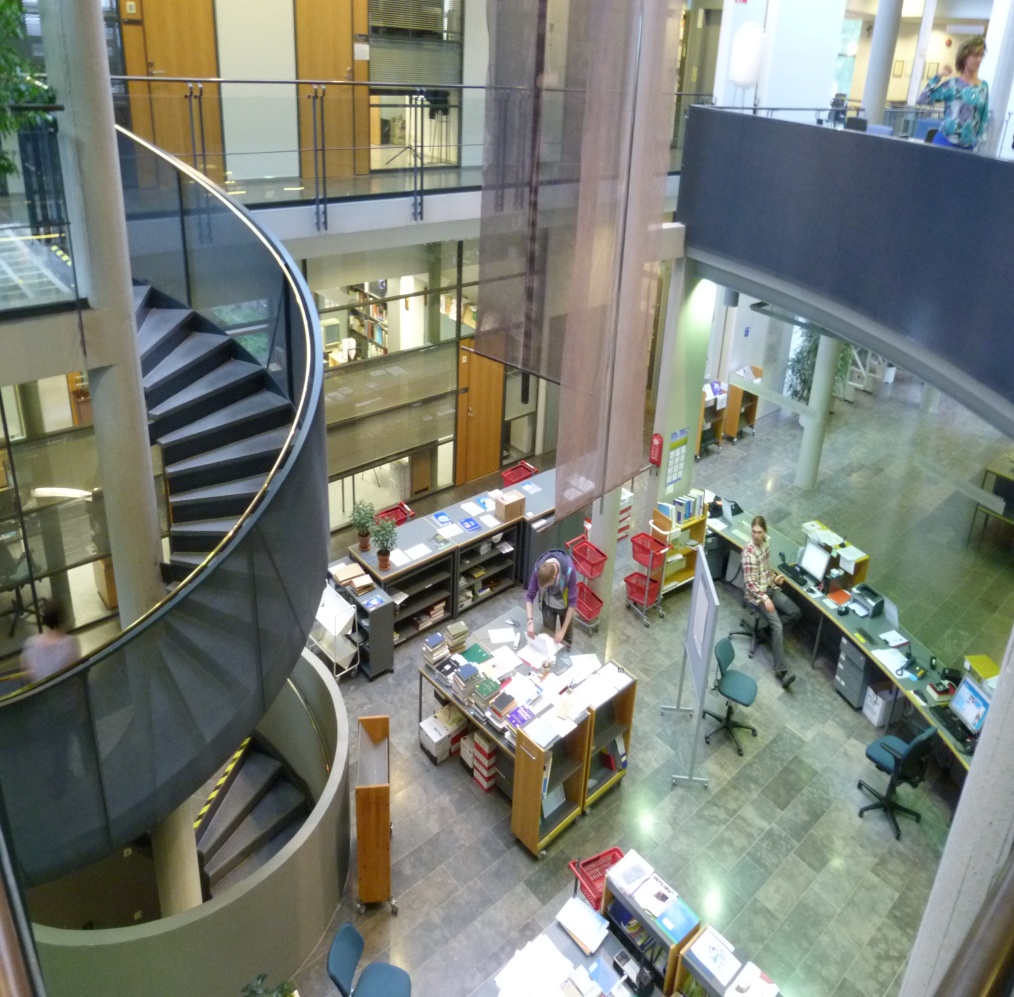 V Compartir Coneixements - Juny 2011
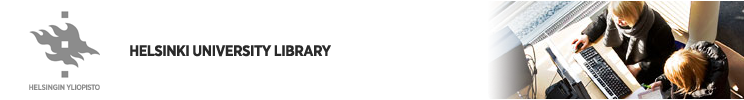 Servei de préstec: molt automatitzat, nombre de documents il·limitat, penalització econòmica.
 Serveis de pagament en alguns casos.
 Bibliotecaris amb formació multidisciplinar.
 Formació d’usuaris: assignatura obligatòria en primer curs  (ICT Driving Licence   ); cursos amb seguiment per part de bibliotecaris i professors; cursos de suport per a l’elaboració de tesis.
V Compartir Coneixements - Juny 2011
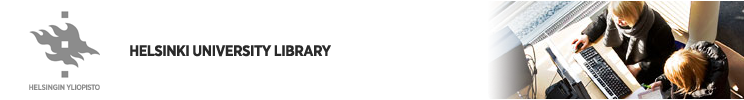 Personal informàtic a la plantilla de les biblioteques.
 Serveis digitals de producció pròpia: 
 MyTerkko 
 Scholar Chart
 Feed Navigator 
 Medic
V Compartir Coneixements - Juny 2011
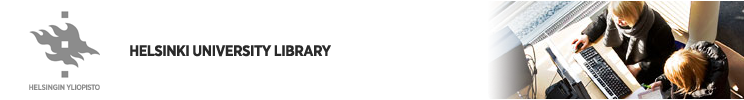 Kiitos! - Moltes gràcies!
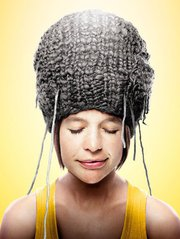 V Compartir Coneixements - Juny 2011